Massachusetts Executive Office of Housing and Livable CommunitiesCommunity Development Block Grant ProgramFFY24 CDBG Start-up Training – Day 1September 24, 2024
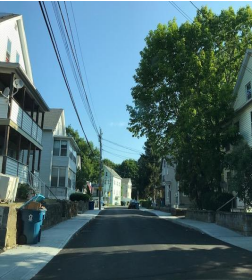 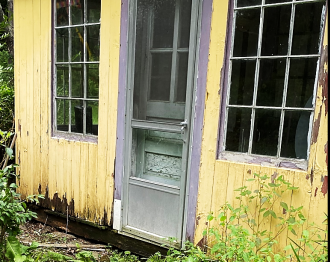 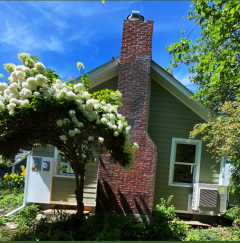 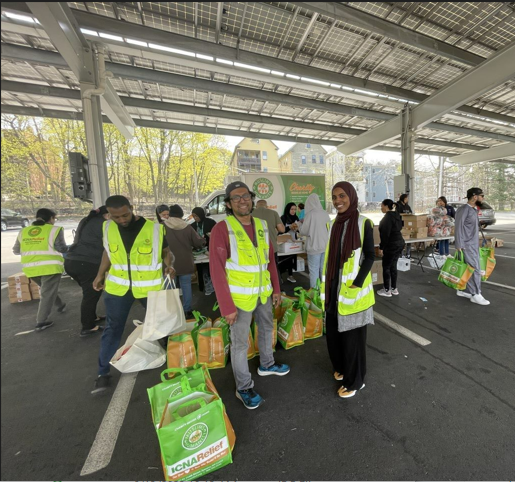 Maura T. Healey, Governor
Kimberley Driscoll, Lt. Governor
Edward M. Augustus Jr., Secretary
AGENDA
HUD Opening Remarks – Bob Shumeyko, Region 1, Regional Director, Community Planning and Development
CDBG Awards FFY2024
Contracts & Start-up Procedures
Clearance Documents – A Few Reminders
Single Case Waivers FFY24
Grant Management Reminders
New Grant Management Requirement – Progress Report due May 15th
Section 3 Policy & Reminders
Build America Buy America Act (BABAA)
New Floodplain Rule – Highlights
Addressing Radon – ERR
Updated HUD LMI Numbers (based on ACS 2016-2020)
EOHLC webpage resources https://www.mass.gov/service-details/community-development-block-grant-cdbg
FFY 2024 CDBG Grant Start-Up for:
Grant Contract: Attachment A – Scope of Services
Contracts and Start-Up Procedures
In order to carry out grant activities: Award Letter and…
A fully executed contract
Special Conditions clearance, if applicable
Professional Services Contract, if applicable
Environmental Release of Funds
City/Town may incur pre-agreement costs – list on settlement and release
Attachment A – Additional Terms & Conditions – Compliance Requirements
Attachment A MA CDBG Program Requirements
Activities and Management Plan as submitted in Application  - Changes to either require EOHLC approval
Additional Special Conditions  - requires EOHLC clearance
Examples: Standard HR and Civil Rights; Citizen Participation Plans (written comments); Revised Management Plans, Budget Explanations; Anti-Speculation (forgiveness 1/15 per year); Public Hearing info, BABA forms
MA CDBG Program Management Manual… revised chapters on EOHLC’s CDBG website
Photographic documentation for construction  - 
Contractor shall erect a temporary sign and, if applicable, permanent signs, which acknowledge the funding source as follows: The U.S. Department of Housing and Urban Development and the Executive Office of Housing and Livable Communities, Massachusetts CDBG Program.
Attachment A Reporting Requirements
Grant Management
Clearance Docs. – Reminders
ER – MHC Notification & Checklist Documentation
ER - 58.6 Form for Exempt Activities
ER – for HR Programs – all homes referred for historic review
NOIRRF – name of activity and amount of $
PSC – Method and Schedule of Compensation – new language payments tied to progress
Special Conditions – GMS rating scores summary notes can add context
Special Conditions – don’t resubmit application docs.
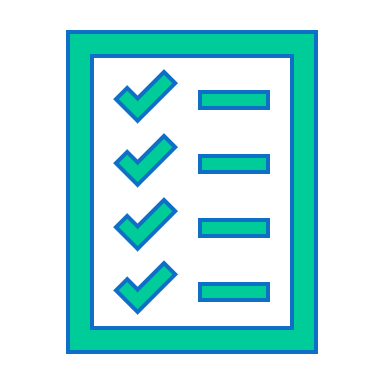 FFY2024 Single Case Waivers
Grant Management Reminders
Grant Management Reminders continued…
HR – look for best practices/revise guidelines as necessary
2nd Public Hearing during course of grant
Reach out to your Program Reps. with questions!
Ensure adequate onboarding (refer to new EOHLC doc.)
New Grant Management Requirement – Progress Report & Meeting
Report due on May 15, 2025
Comparison of original goals with actual progress
Detail unforeseen costs/obstacles
Plan to catch up on milestones if behind
One on one meeting with program rep. to discuss 
Will release template for report in 2025
Upload to Miscellaneous tab and email rep.
Section 3 Policy
Title 24 CFR Part 75 Economic Opportunities for Low- And Very Low-income Persons, is the statutory repository for HUD’s Section 3 requirements.  

§ 75.1 Purpose.  
This part establishes the requirements to be followed to ensure the objectives of Section 3 of the Housing and Urban Development Act of 1968 (12 U.S.C. 1701u) (Section 3) are met. The purpose of Section 3 is to ensure that economic opportunities, most importantly employment, generated by certain HUD financial assistance shall be directed to low- and very low-income persons, particularly those who are recipients of government assistance for housing or residents of the community in which the Federal assistance is spent.
Section 3 Reminders
Build America Buy America Act (BABAA)
Language in FFY24 Contracts:
Build America, Buy America Act (BABAA) Requirements under Title IX of the Infrastructure Investment and Jobs Act (“IIJA”), Pub. L. 177-58. Absent a waiver, and provided that total project cost is $250,000 or more from all sources, all iron and steel products, as well as specific construction materials including metals, PVC pipe, lumber and drywall used must be produced in the United States…

Include in all subawards, contracts, and purchase orders for the work performed, or products supplied under the Federal award.

“Infrastructure” is defined broadly under 2 CFR § 184.4(d), and covers any project that includes construction, alteration, maintenance, or repair or infrastructure regardless of whether infrastructure is the primary purpose of the project.
Examples of CDBG projects that are considered infrastructure projects include: rehabilitation, maintenance, and reconstruction of buildings and real property, including housing, and construction and repair of public facilities and improvements, such as water, sewer, or other utilities, roads, bridges, sidewalks, homeless shelters, or broadband infrastructure. 

See the HUD Quick Guide “Build America, Buy America Act: Buy America Preference for CDBG Grantees.” BABA Quick Guide: CDBG (hudexchange.info)

Also recommended: BABA “Beyond the Basics: Implementing the BAP” AT-diffmilk220912Aquiz_gundry-v04-m01-f00-c00 (youtube.com)
BABAA –cont’d… Examples of CDBG Projects Considered Infrastructure
New Floodplain Rule Highlights
HUD’s Final Rule to implement the Federal Flood Risk Management Standard (FFRMS) was published on April 23, 2024. 
The Final Rule updates 24 CFR Part 55, streamlining floodplain management and wetlands regulations to better address flood risk. 
The Final Rule adopts a future flood risk management model that:
Redefines the floodplain of concern
Increases the required elevation for new construction and substantial improvement* activities
Strengthens public notice requirements
* Substantial improvement is any repair or improvement that exceeds 50% market value of the asset or that increases the number of units or peak customers by more than 20% (24 CFR 55.2(b)(12)(i)).  Please contact Kathryn McNelis via email at kathryn.mcnelis@mass.gov and Patricia Roushanaei via email at patricia.roushanaei@mass.gov before submitting your ERR/RROF if you believe your project might be a substantial improvement.
New Floodplain Rule Highlights cont’d
HUD grantees, recipients, and applicants must comply with the updated regulations beginning June 24, 2024
Under the Final Rule
	Projects within the FFRMS floodplain are required to 	complete the 8-step process (unless exception exists)
	FFRMS floodplain (CISA, 0.2PFA, or FVA) replaces the 	100-year floodplain previously used 
	500-year floodplain can now trigger the 8-step process 	for non-critical actions 
	Exceptions are identified at 24 CFR 55.12 or 55.13
New Floodplain Rule Highlights cont’d
For FFY24 CDBG grantees: 
As of May 2024, Federal CISA resources have not yet been formally adopted by HUD. 
Refer to resources on HUD Exchange, specifically webinar slides: Slides - FFRMS Final Rule Series: Part 55 Overview and Compliance (hudexchange.info)
Demonstrate Compliance Using FEMA Maps – 0.2PFA (see slide 38 on Floodplain training) 
If FEMA has not mapped the 500-year floodplain for the project area, use the Freeboard Value Approach (FVA) (slide 23 on Floodplain training) 
Flowchart for “Identifying the FFRMS Floodplain” (slide 24 on Floodplain training)
Addressing Radon on ERR
Must address under the toxic sites section on statutory checklist.
Use Scientific Review Method (for this program year)
It is not sufficient to just state “testing not needed”
Detail the exemption if applicable
If no exemption, then need to include map from the CDC National Environmental Public Health Tracking Network showing radon by county
If project is not in an area that has 4.0 or higher pCi/L include this on statutory checklist
If project is in an area that has 4.0 or higher pCi/L (Worcester County) – need to test prior to completing checklist.
Radon Resources
Resources: Visit CDBG website – look under “Environmental Review” for radon guides and flowchart Community Development Block Grant (CDBG) | Mass.gov

There are many resources on the HUD Exchange as well: Radon - HUD Exchange

New Radon Explainer Videos: Radon Explainer Videos - HUD Exchange
Updated HUD LMI Numbers
EOHLC WEBPAGE Resources  -https://www.mass.gov/service-details/community-development-block-grant-cdbg
Program Representatives FFY 2024
Nate Delude – Chesterfield, Easthampton. Fairhaven, Millbury, North Brookfield, Orange, Southbridge, Warren, Webster
Anna Whitten – Adams, Chelsea, Edgartown, Greenfield, Hardwick, Lenox, North Adams, Oak Bluffs, Salisbury, Truro, Winchendon
Shelly Chevalier – Agawam, Becket, Everett, Huntington, Mashpee, Wareham
Charles Sanderson – Brewster, Gardner, Great Barrington, Northbridge, Randolph, South Hadley
Emily McLaughlin – Amherst, Athol, Buckland, Chester, Montague, Palmer, Southwick, West Springfield 

Contact: firstname.lastname@mass.gov
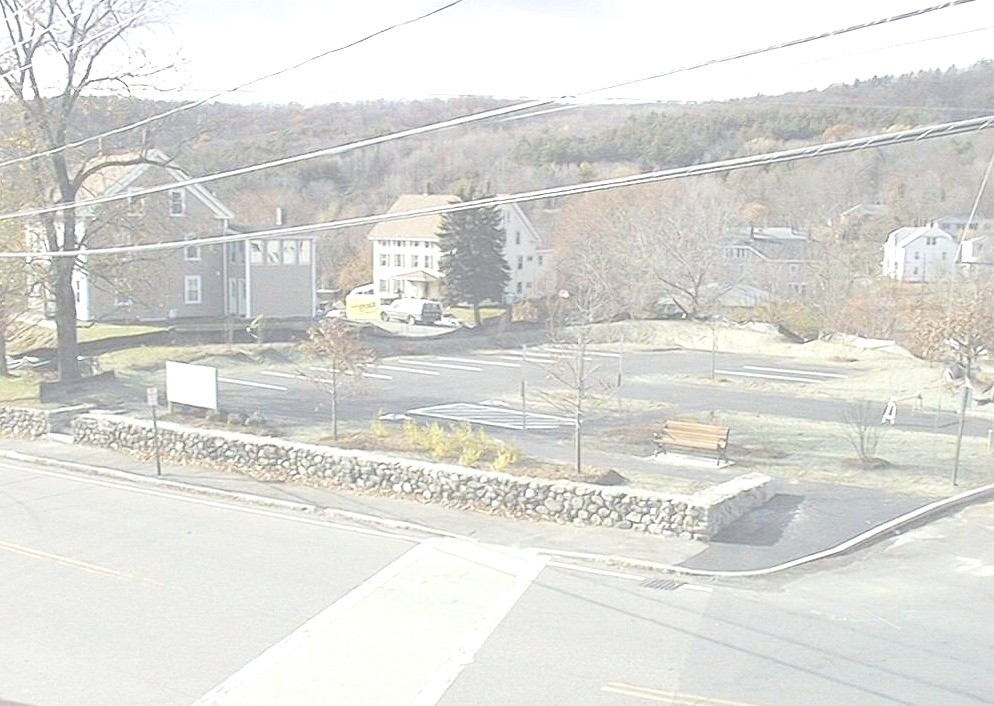 EOHLC
100 Cambridge Street, Suite 300
Boston, MA  02114
Main Phone: 617.573.1400
www.mass.gov/eohlc